Úvod do korpusové lingvistiky 5
1
Korpusové nástroje II
Další nástroje přístupné přes rozhraní KonText
2
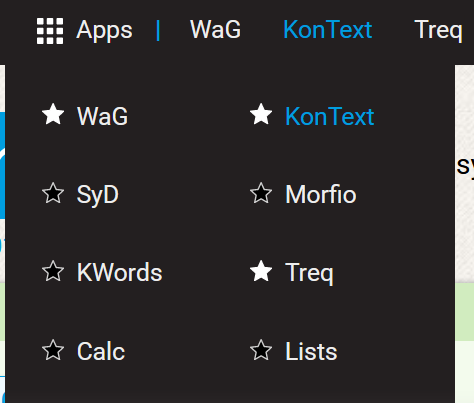 WaG/Word at a Glance/Slovo v kostce
3
Find a word (sníh, sucho, válka)
Compare words (snídaně, oběd, večeře/ Německo, Rusko/ chytrý, hloupý)
Search in two languages / translate (host, opilec)
Treq
4
Jaký host ?
5
Morfio
6
Hledání n-tic se společnou a odlišnou částí
Možnost sledovat slovotvornou produktivitu
Možnost vyhledávat varianty
ý/ota
7
Přegenerované výsledky
8
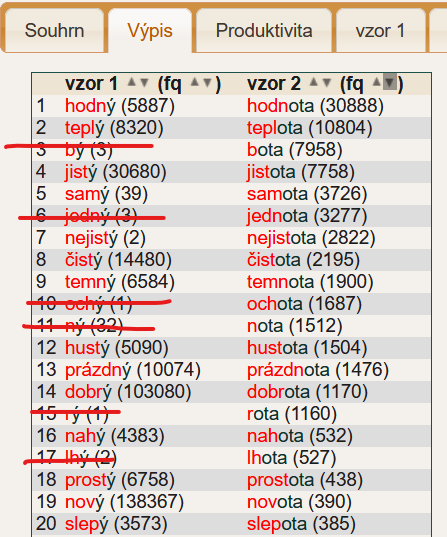 Rychle je patrný rozdíl mezi morfem a pouhým řetězcem (homonymie)
9
Varianty
10
Podle frekvence vzor1/vzor2
11
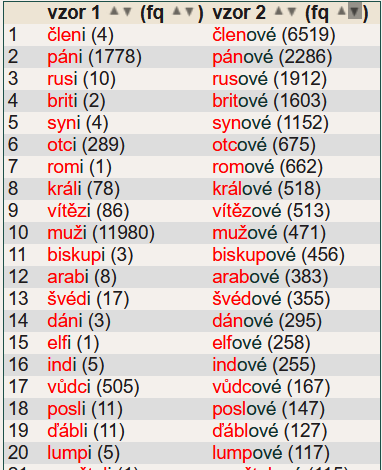 SyD
12
házíš/hážeš
13
Ukázka otázek v testu
14
Lze ve všech nástrojích, které nabízí rozhraní Kontext, pracovat se zadáním dotazu pomocí regulárních výrazů?
Vyber si jeden z nástrojů nabízených rozhraním KonText, který jsi vyzkoušel, a popiš úkol, který tě zaujal.
Které z nástrojů nabízených rozhraním KonText nabízejí data čerpaná z paralelního korpusu?
Jaká jsou omezení funkcí, které porovnávají data z psaných a mluvených korpusů?